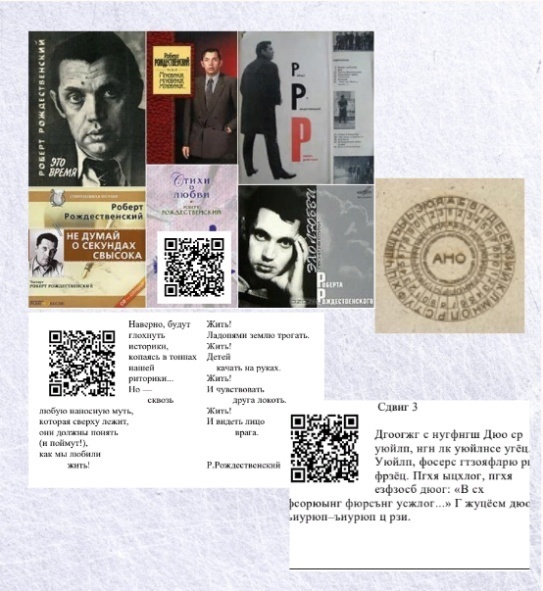 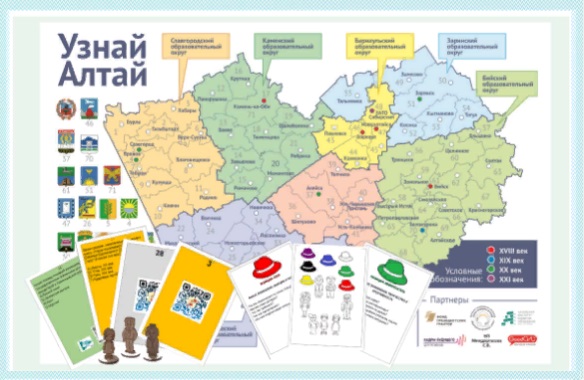 ИГРОВЕСТ-2022: 
«Сетевая фабрика настольных игр с дополненной реальностью»
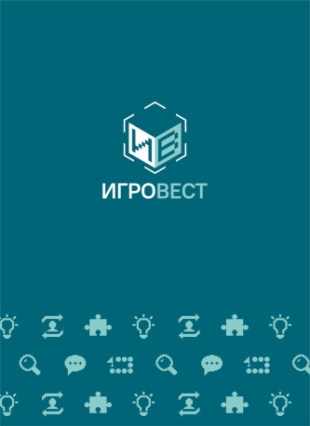 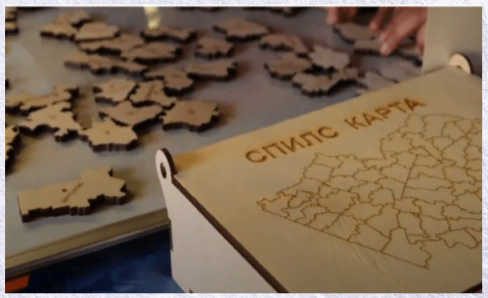 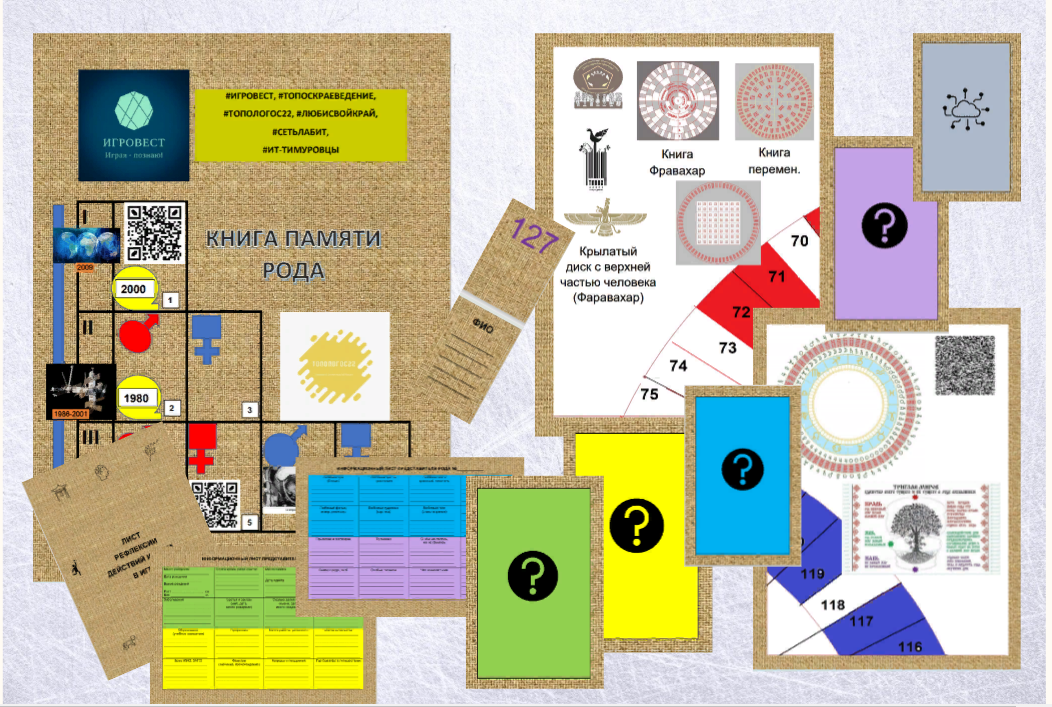 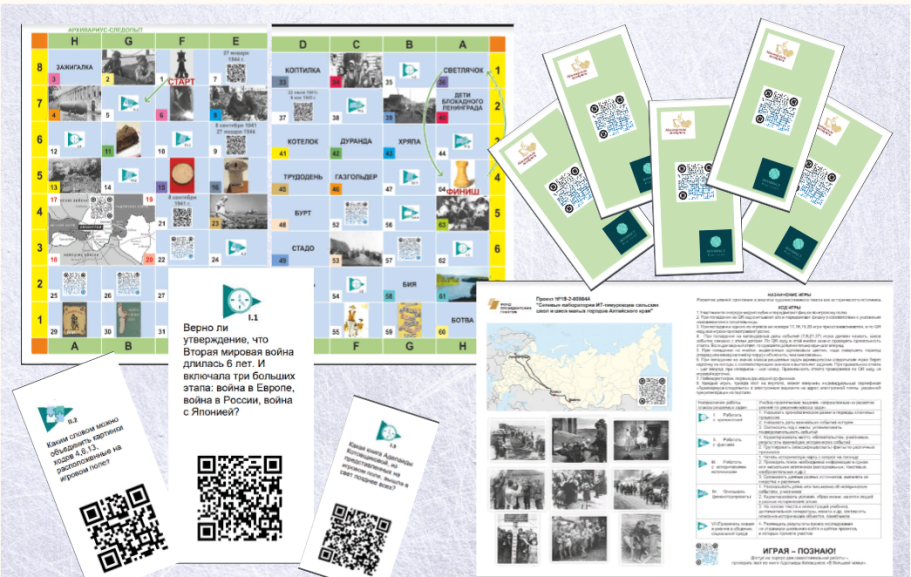 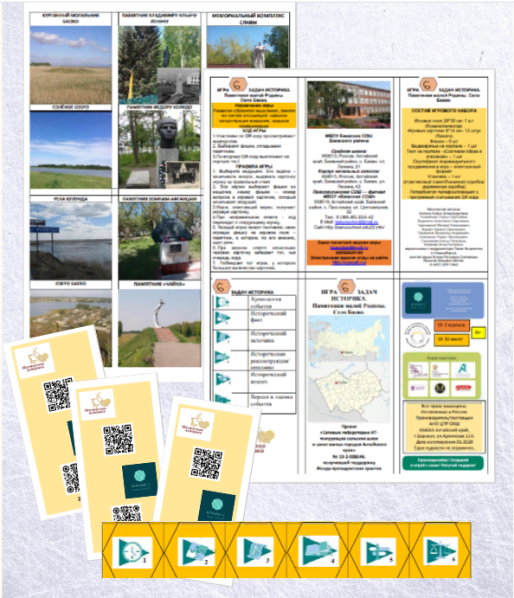 [Speaker Notes: 1 слайд. Название проекта 
1) Из названия должно быть понятно для стороннего человека, о чем проект?  
    
2) Укажите к какой категории  относится  проект/бизнес, что позволяет его считать социальным.

Юр. лицо, ФИО автора проекта и его статус

Важно! Будьте лаконичны и конкретными во всем и вас услышат.
Помните информация которую вы помещает на слайд это выводы вашего анализа, а не сам анализ.
Не пишите длинных текстов  - их никто никогда не читает в презентациях. Для ясного донесения информации вы можете  используйте инфографику, иллюстрации, тезисные формулировки.
Информация на слайде должна быть максимально сжата и понятна зрителю
У вас есть всего 5 минут на рассказ – и презентация должна отражать самое важное и главное что вы хотите донести до человека принимающего решение.
Человек который вас слушает  хочет только конкретики, фактов, емких формулировок, уверенных выводов, ярких образов.
Нет ничего более отталкивающего для человека в рассказчике чем сложный долгий рассказ не имеющий под собой конкретики.]
КАУ ДПО «Алтайский институт развития образования им. А.М. Топорова» в партнерстве с АНО «Центр проектных решений общественно-активных школ» реализует проект        «Игровест: сетевая фабрика настольных игр с дополненной реальностью» в течение 2022 года. 
Проект предполагает организацию игровых коворкингов образовательных настольных игр с дополненной реальностью по историческому краеведению в школах и техникумах Алтайского края. 
Игровые коворкинги открыты в 17 образовательных организациях.
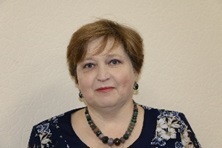 Мы производим уникальные интерактивные пособия и авторские игры для образовательного процесса и семейного досуга. ИГРОВЕСТ — сетевая фабрика настольных игр с дополненной реальностью по историческому краеведению, центр которой находится в г. Барнауле. Сотрудники фабрики — представители трех возрастных категорий: 12−18 лет, 35+ и 50+.
Митина Алёна Александровна кан.пед.наук, доцент кафедры общественных дисциплин и воспитания НМЦ Развития воспитательных систем.Автор проекта, автор игр, менеджер проекта, бухгалтер проекта
Перспективный план развития
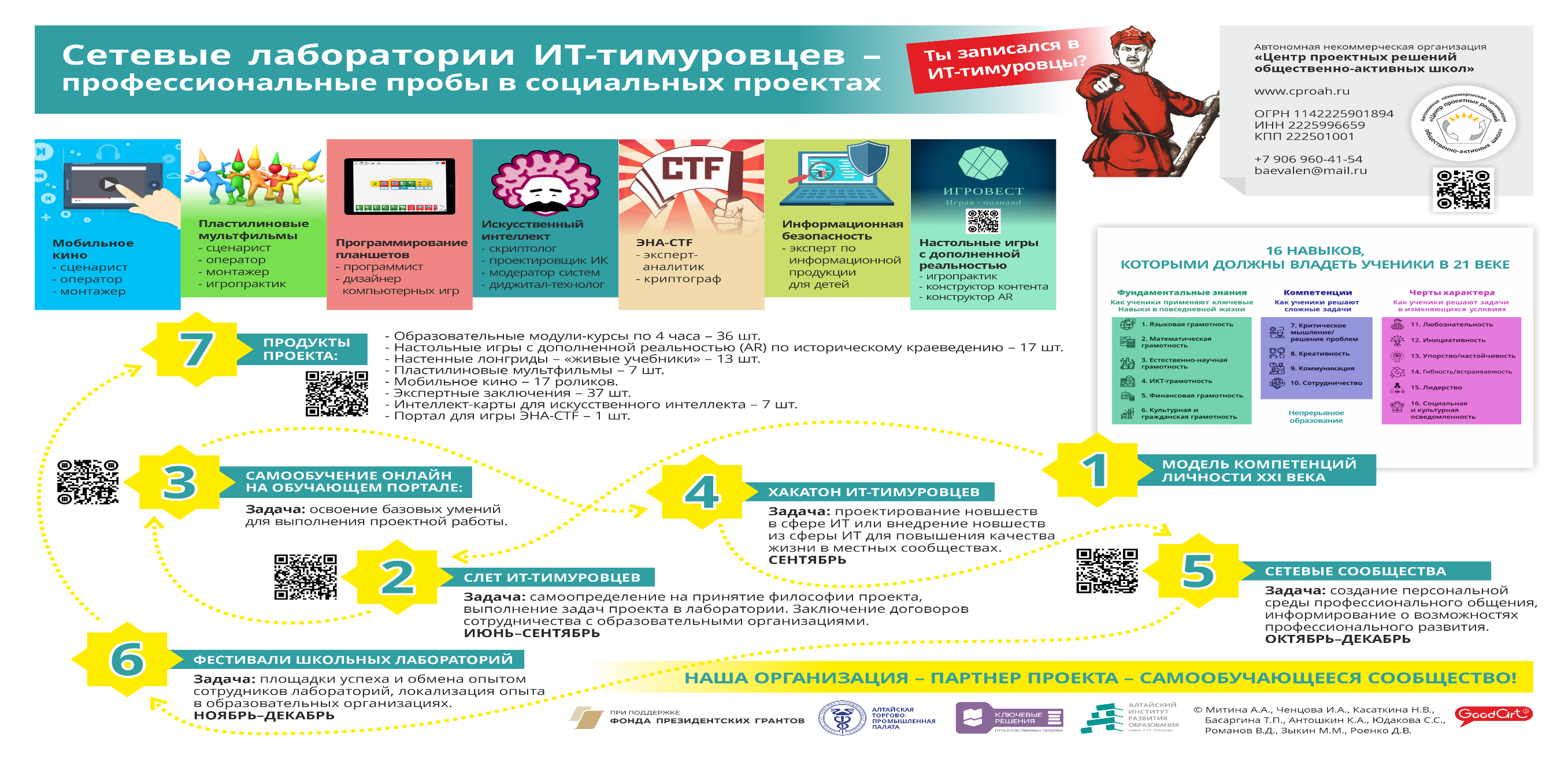 [Speaker Notes: 13  слайд.  Перспективный план развития.

5-7 ключевых активностей до конца года и эффект от этих действий (в деньгах) и ИСВ (индикаторах социального воздействия).
Активности, запланированные на ближайшие три года.]
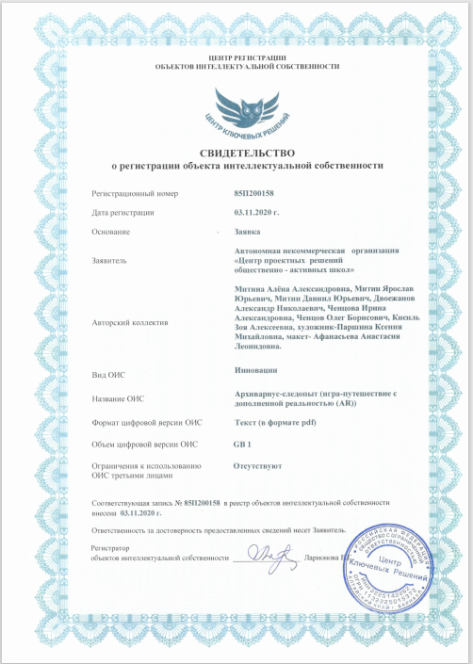 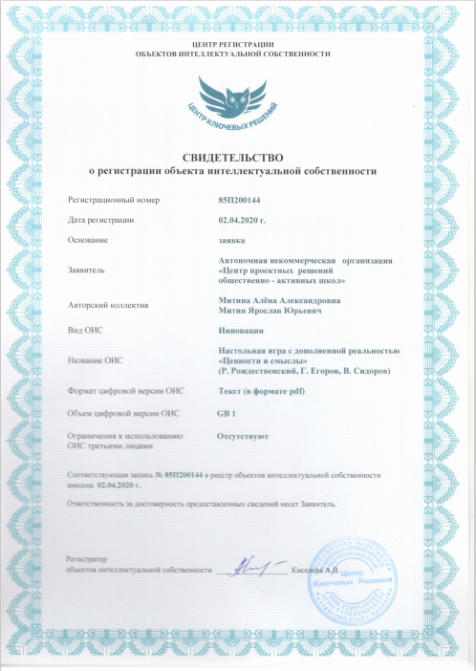 Команда проекта
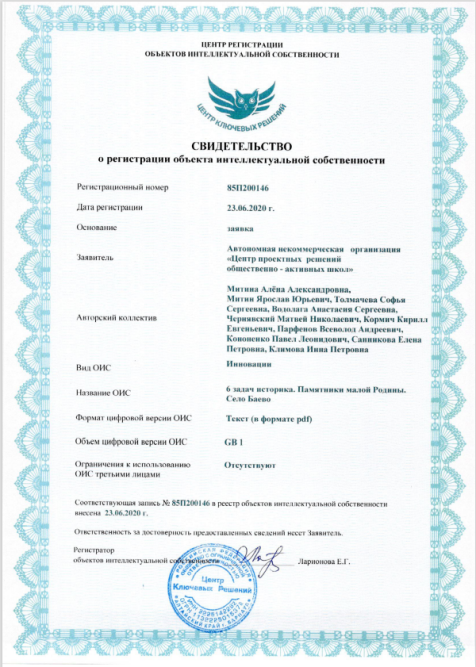 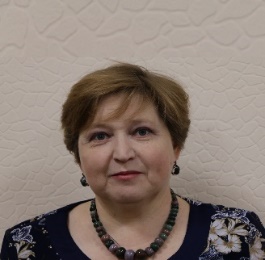 Митина Алёна Александровнакан.пед.наук, доцент кафедры общественных дисциплин и воспитания НМЦ Развития воспитательных систем
Автор проекта, автор игр, менеджер проекта, бухгалтер проекта.
Двоежанов Александрменеджер по логистике проекта, водитель
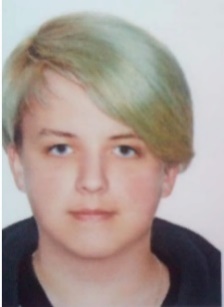 Митин Ярослав 
Со-автор контента, программист, системный администратор обучающего портала
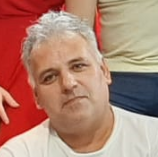 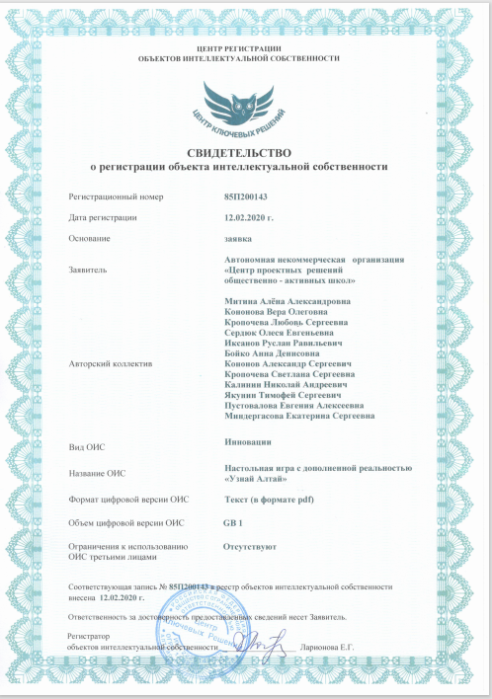 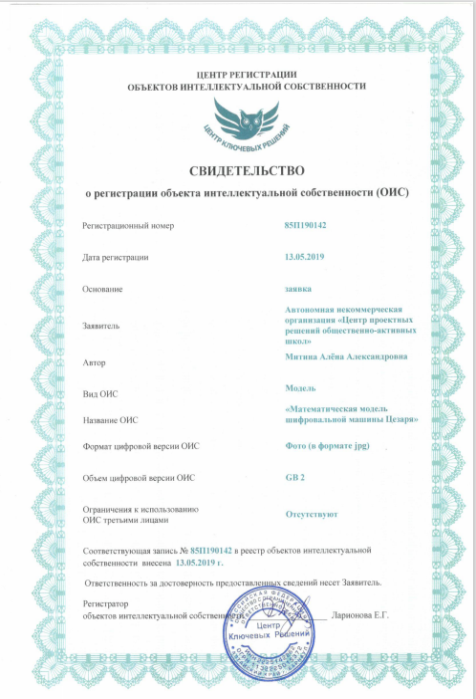 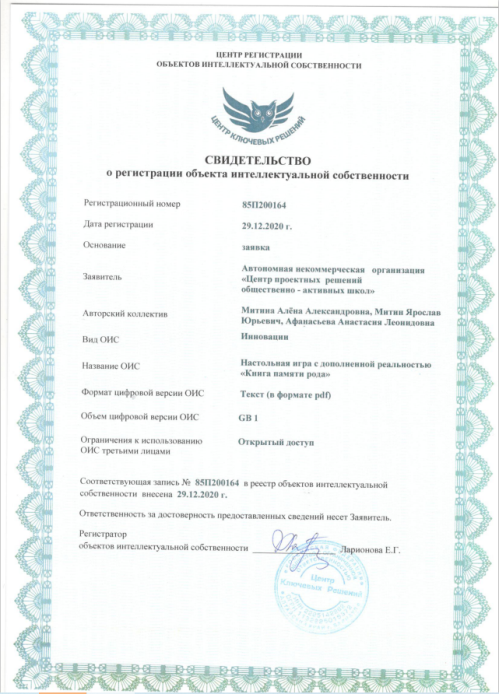 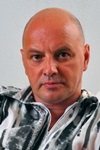 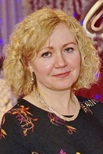 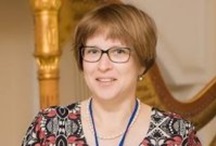 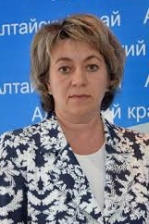 Координатор, методисты проекта
Ченцова Ирина, Антошкин Константин, Юдакова Светлана, Плешкова Ольга
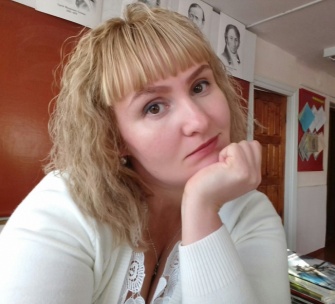 Наставник команды ТТТ 
Войнова Ксения
[Speaker Notes: 14  слайд.  Команда проекта (если есть)Только те кто уже реально естьНе нужно сюда писать кого планируете.]
«ИГРОВЕСТ-2022»-это лаборатория настольных игр в «Центре проектных решений общественно активных школ».
На ее базе осуществляется сотрудничество в реализации образовательных событий, связанных с развитием ценностных ориентаций у подростков и молодёжи, жителей. Участвуя в проекте, молодые люди развивают свои навыки и умения через работу с информационным контекстом игры и могут разработать собственную настольную игру с дополненной реальностью на основе технологических матриц. А это-возможность тиражирования созданной игры и получение Свидетельства о регистрации интеллектуальной собственности.
Описание социальной проблемы:
Недостаток коммуникативных и ИТ компетенций  школьников сельских школ и школ малых городов Алтайского края для профессионального самоопределения и самореализации в условиях местного социума.
[Speaker Notes: 2 слайд.  Описание социальной проблемы:
Кратко  сформулируйте  проблему, решение которой лежит в основе проекта/бизнеса. Приведите официальные статистические данные и аргументы подтверждающие наличие проблемы, ее динамику. Верификация и валидация ваших гипотез(ы).]
В условиях пандемии в зоне риска по использованию ИТ технологий в образовании оказались школы, находящиеся в сельских районах, а также в малых и средних городах России 

По исследованиям Лаборатории Касперского  (2020) в основном в интернете дети смотрят видео и играют в игры, общаются в сети с друзьями, смотрят фильмы и слушают музыку. 
Родители 35+: 
30% ссорятся с детьми из-за их жизни в интернете;
83% указали, что им не нравится «не продуктивное времяпровождения детей в сети»;
Пожилые 55+: 
89%  «нет общих дел с внуками», «духовное одиночество», «желание рассказать о том, как на самом деле жили». 
По исследованиям Российской газеты  (2019):
Пожилые 55+
 69% готовы работать в интернете и готовы искать информацию;
Подростки 13-17 лет: 
83% мальчиков указали что им нравится играть, и они готовы в сети общаться с «предками»; 
63% девочек указали что готовы в игровой деятельности осваивать учебные навыки и программы, в которых готовы общаться с "предками".
Суть проекта
Профессиональные пробы сельских школьников в социальных проектах. 
Создание креативных пространств в школах через организацию сетевой проектной деятельности по разработке и реализации настольных игр с дополненной реальностью по краеведению Алтая .
Срок реализации1 год
Целевая аудиторияподростки и школьники 12-18 лет
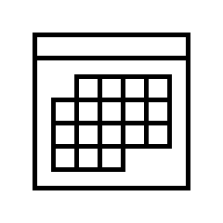 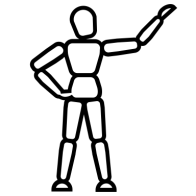 [Speaker Notes: 3 слайд. Суть проекта/бизнеса
 
Краткое описание сути проекта, если сформулирована, то можно указать миссию проекта.
Целевая аудитория - кто наш главный благополучатель/клиент и для кого делаете проект/бизнес.
Срок реализации - когда запускаете проект и как долго реализуете
О чем рассказывать на фоне слайда:
Описание проекта (как решение этой проблемы) 
Суть: Мы делаем проект/бизнес (название), помогающий пользователям (описание аудитории) решать проблемы (формулировка проблемы) при помощи (продукт… товар… технология… секретный соус…). Если есть сформулированная миссия – напишите.]
Индикаторы социального воздействия
Не менее 100 подростков сельских школ, техникумов малых городов Алтая будут ежегодно включены в активную деятельность.
К проекту ежегодно подключаются не менее 10 школ, техникумов 
В год разрабатывается 10 – 12 игр.
Готовый пакет игр – 20штук.
В 10 сельских школах и техникумах возникнут центры креативных индустрий/коворкинги по разработке настольных игр с дополненной реальностью
Пройдут 4 основных события: Хакатон ИТ-тимуровцев, дистанционная школа ИГРОПРАКТИКА ,  Фестиваль игропрактиков, акция "Летучий голландец".
[Speaker Notes: 5 слайд. Индикаторы социального воздействия

 
Индикаторы социального воздействия, которыми будет замеряться результат, оказанный  проектом/бизнесом  на решение/смягчение социальной проблемы

О чем рассказывать на фоне слайда:
Расскажите   как вы с помощью индикаторов  социального воздействия будете измерять те положительные изменения, которые будут происходить у целевых групп от вашего проекта/бизнеса.
Качественные и  количественные показатели (цифровые) демонстрирующие непосредственные результаты  и/или накопленный во времени положительный социальный эффект от деятельности  вашего социального предприятия,  лучше по годам показать цифры с тенденцией к увеличению/уменьшению – в зависимости от того,  что показывает положительную динамику решения проблемы в вашем случае – это либо здесь,  либо на слайде «Перспективный план развития».]
Целевая аудитория
Заинтересованные стороны – родители подростков 12-18+ лет

Ключевые партнеры – родительские сообщества, туристические фирмы

Целевая аудитория – школы и техникумы Алтайского края
[Speaker Notes: 8 слайд. Целевая аудитория
Заинтересованные стороны
Ключевые партнеры
Целевая аудиторияклиенты/покупатели
клиенты/пользователи товара/услуги
 
О чем рассказывать на фоне слайда:
Основная информация из бизнес-модели Остервальдера по вашему проекту/бизнесу
Пошагово опишите как именно работает ваш продукт/услуга, сделайте схему, если потребуется. 
Подумайте как в сокращенном виде продемонстрировать элементы проработанной вами бизнес-модели по Остервальдеру   (бизнес-модель на одном слайде разместить после крайнего  слайда «Контакты»)]
Заметка в общественно-политической газете «Тальменская жизнь» от 04.06.2022 г
Педагогическая команда ТТТ «ИГРОВЕСТ-2022»
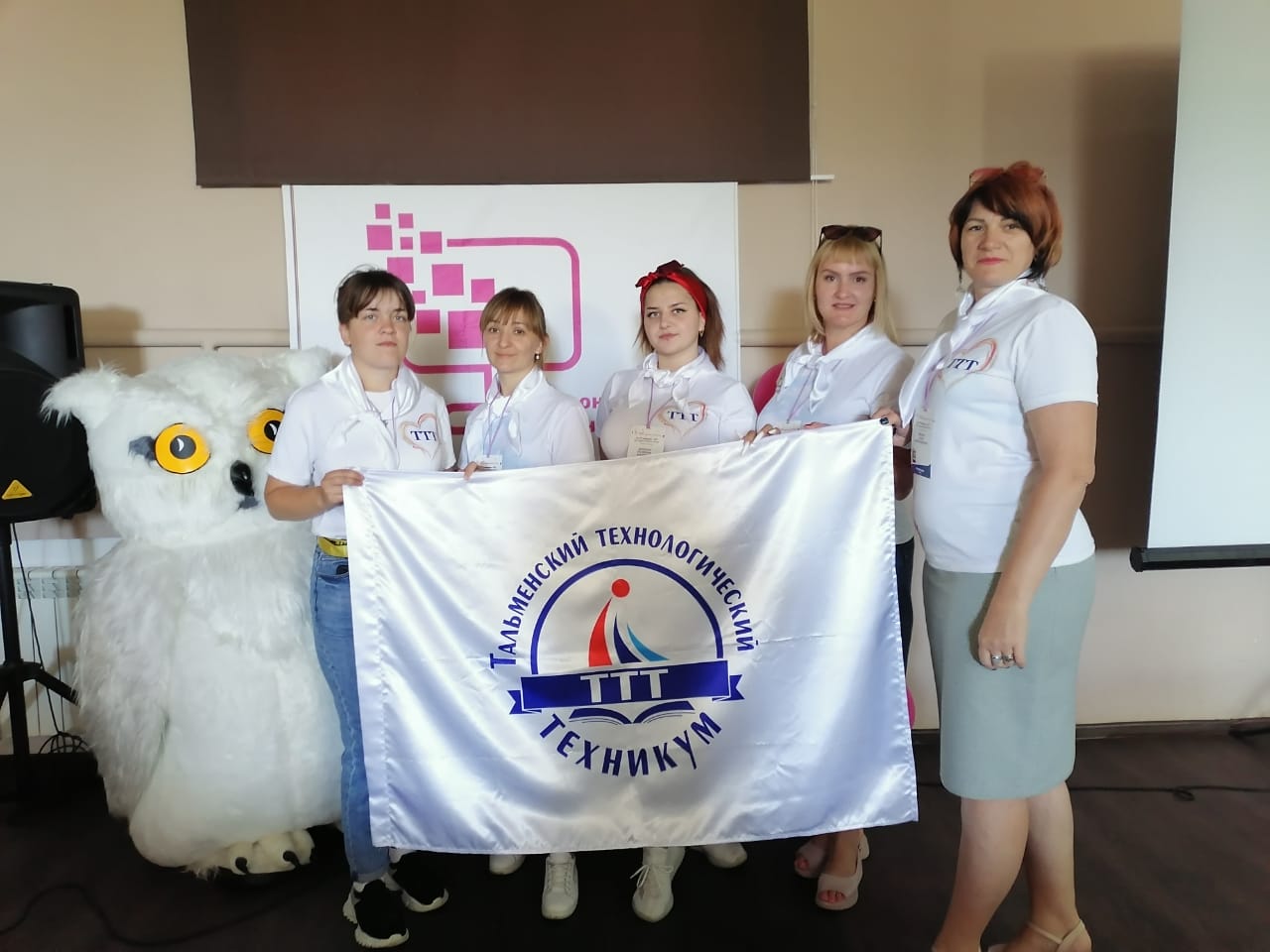 Итоги реализации проекта «ИГРОВЕСТ-2022»
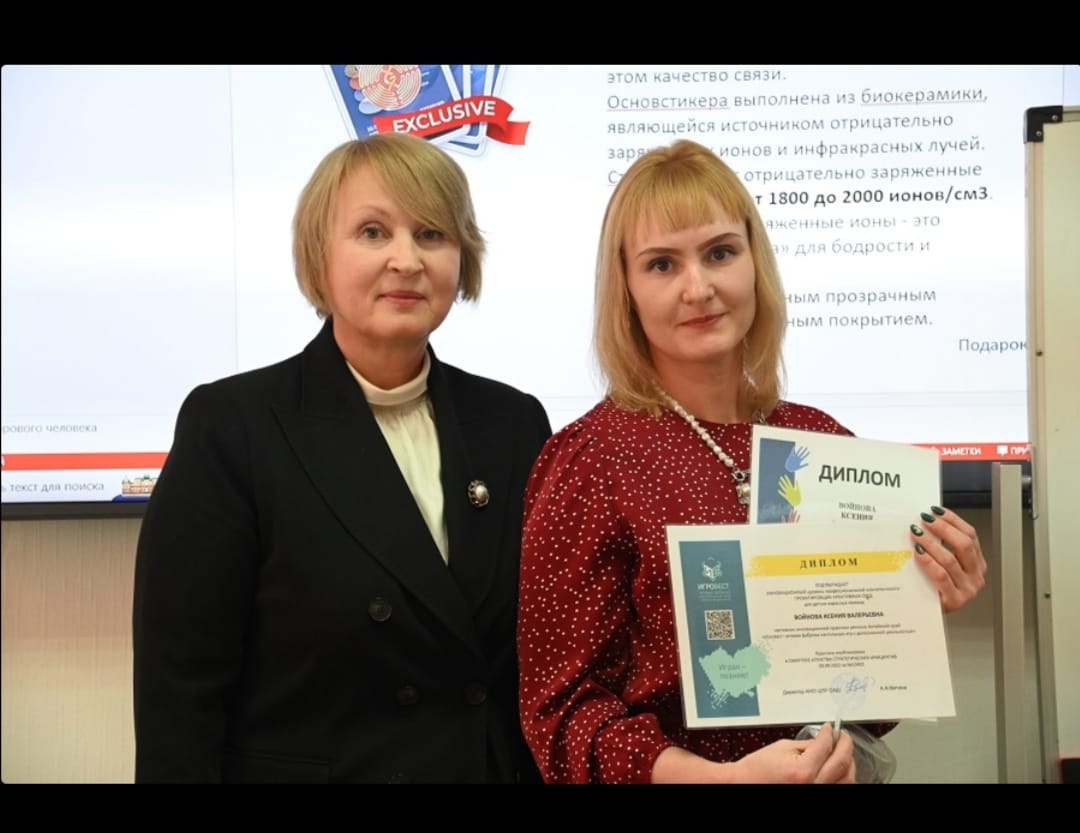 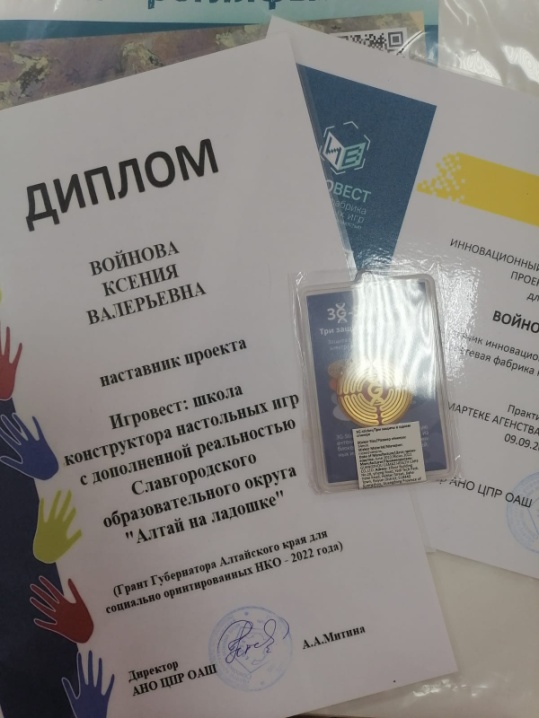 Социальный эффект
[Speaker Notes: 6 слайд. Социальный эффект
 
Социальный эффект  определяются как общий положительный результат, который получает общество (человек) как в процессе реализации того или иного проекта/программы, так и при последующем использовании достигнутых результатов, созданных «продуктов». 
Социальное воздействие -это накопленный во времени положительный социальный эффект от деятельности социального предприятия. Когда количество социальных результатов переходит в качественное изменение жизни общества (на локальном или общенациональном уровне).
Социальный эффект оценивается на основании определенных изменений:

-        образа жизни людей – как они живут, работают, взаимодействуют друг с другом в повседневной жизни;

-        культуры – общих убеждений, привычек, ценностей, языка и диалекта;

-        общности – связи, стабильности, характера работы и возможностей;

-        окружающей среды – качество воды и воздуха, доступность и качество пищи, уровень риска, загрязненности и шума, физическая безопасность, доступ и контроль над ресурсами;

-        стремлений и страхов – восприятие безопасности, степени уверенности в будущем, своего будущего и будущего для своих детей.

Таким образом, социальный эффект выражается в повышении качества жизни человека и общества в целом и считается на основе наблюдений, интервью с участниками проекта/бизнеса (как изменилась их жизнь до и после), различных опросов широкого круга людей (чтобы оценить общее влияние того или иного проекта/программы).]
Анализ рынка
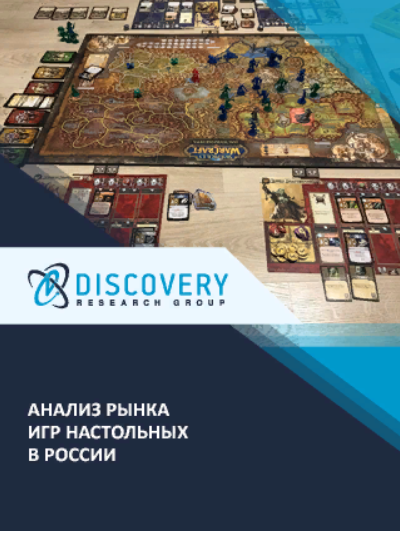 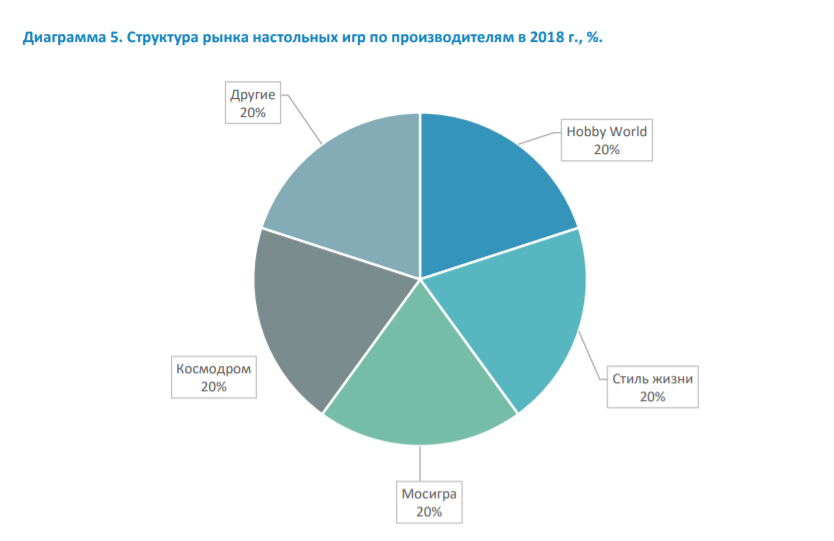 Производство игр и игрушек 
Сумма оборота
2019 – сумма 8 486 882,98 тыс. руб. 
2020 – сумма 9 295 600,2 тыс. руб. рост на 8.7% 
2021 – апрель 1 015 157,9 тыс. руб. рост на 197.7%
Среднегодовой прирост производства (CAGR) 
2017-2020 гг. составил 25.4%.
Лидирующий федеральный округ РФ 
2017-2020 гг. 
Центральный ФО – 48.3% производства 
Приволжский ФО – 22.3% производства

Продажи
2015 г. – 7,6 млрд руб. 
2016 г. – 9,1 млрд руб. 
2017 г. – 10,6 млрд. руб. 
2018 г. – 11,4 млрд. руб.
Рост продаж на уровне 20%. 
Прогноз роста рынка 20%.
[Speaker Notes: 7 слайд. Анализ рынка
Анализ рынка (объем, основные конкуренты, можно диаграммой показать, например, их доли рынка)

О чем рассказывать на фоне слайда:
Рынок.
Покажите расчет рынка для вашего сервиса/продукта/услуг
Не одним числом, а с объяснением как посчитали.
Для того, чтобы он был более точным, расчет нужно делать как «сверху» так и «снизу».
Конкуренты.
Расскажите об основных конкурентах и ваших конкурентных преимуществах
Альтернативные решения
Здесь может быть только указание компаний или сервисов, а может быть табличка со сравнительными характеристиками.]
Основные каналы коммуникаций
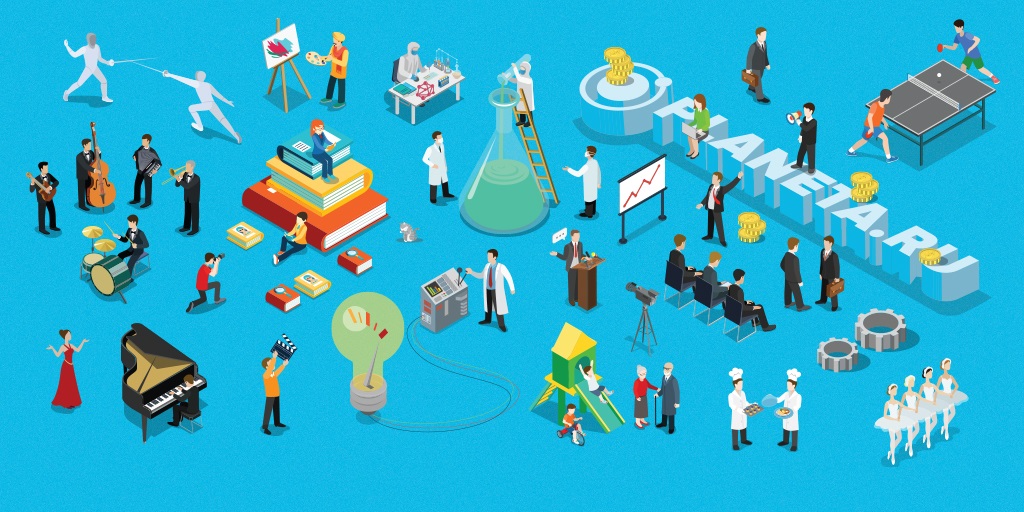 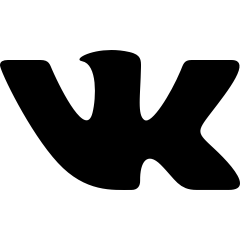 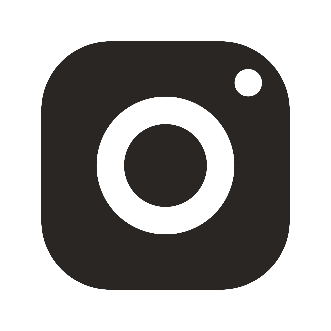 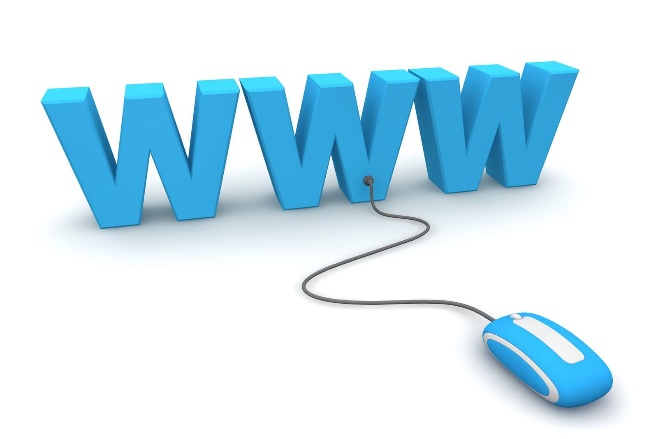 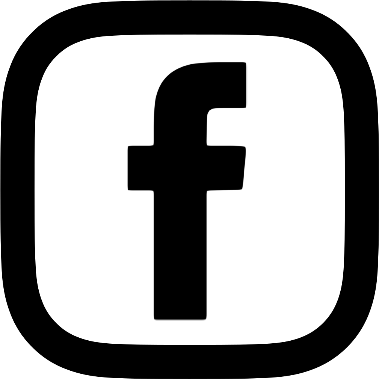 [Speaker Notes: 9 слайд.  Основные каналы маркетинговых коммуникаций

О чем рассказывать на фоне слайда:

Основная информация из бизнес-модели Остервальдера по вашему проекту/бизнесу 
Опишите, изобразите  как именно  и какими способами будете взаимодействовать с ЦА, сделайте схему, если потребуется.]
ПРИГЛАШАЮ ВАС К СОТРУДНИЧЕСТВУ!
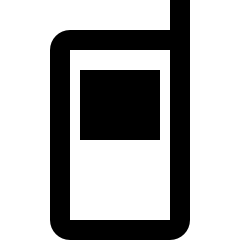 89132601630
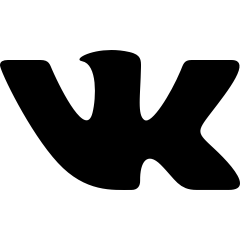 https:// vk.com/id57154508
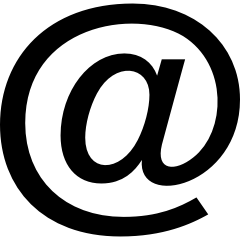 voinowa.kseniya@yandex.ru
[Speaker Notes: 15 слайд. Контакты

ПРИГЛАШАЮ ВАС К СОТРУДНИЧЕСТВУ!]